ШТИФТОВЫЕ КОНСТРУКЦИИ
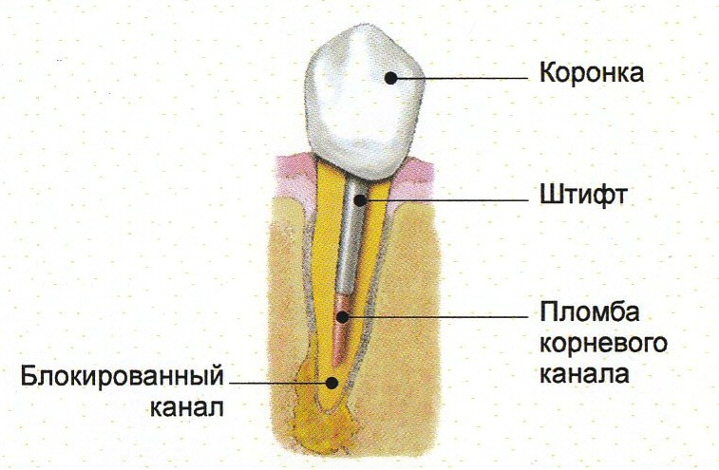 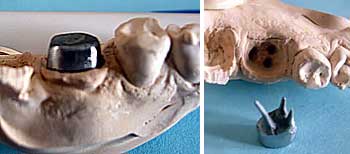 Введение
Различная по своему происхождению патология (кариес, повышенная стираемость тканей зубов, травма) часто приводят к полному разрушению коронковой части зуба с сохранением его корня. Ортопедическое лечение зубов с разрушенными коронками позволяет восстановить непрерывность зубных рядов, возвратить им утраченное единство и одновременно до конца использовать сохранившийся пародонт. Корень может быть использован и в качестве опоры мостовидного протеза, и для фиксации съемных протезов.

Восстановление коронки зуба при ее отсутствии осуществляется с помощью штифтового зуба. Предложено большое количество конструкций этих протезов, но обязательными частями их являются штифт, входящий в корневой канал, и искусственная коронка.

Штифтовый зуб – это несъемный протез, который полностью замещают коронку зуба и укрепляется в  корневом канале при помощи штифта.

Данный вид протеза применяется при субтотальном или полном разрушении естественной коронки зуба, как самостоятельный протез, а также для фиксации несъемных протезов, например мостовидных.
Классификация штифтовых конструкций:
1.        Штифтовые  конструкции, в которых надкорневая часть только соприкасается с культей зуба;
а)        пластмассовый штифтовый зуб;
б)        стандартные штифтовые конструкции (Логана, Дэвиса, Дюваля, Бонвиля, Форстера, Стиля);
в)        паяный штифтовый зуб;
г)        литой штифтовый зуб.
Недостатком этих конструкций является доступ ротовой жидкости в корневой канал из-за отсутствия герметичности.


2.        Штифтовые  зубы, при которых устье корневого канала герметично закрывается вкладкой:
а)        по Ильиной-Маркосян;
б)        по Цитрину;
в)        штифтовая культевая вкладка;
г)        по Штейнбергу;
д)        по Константинову.



3.        Штифтовые  конструкции, которые герметически  за­крывают культю зуба не только надкорневой пластинкой, но дополнительно кольцом или полукольцом:
а)        по Катцу;
б)        поАхмедову;
в)        по Шаровой с соавторами;
г)        по Ортону.
Классификация современных штифтовых конструкций:
1. Штифтовые конструкции, применяемые для ургентной помощи как для временного, так и для постоянного восстановления коронковой части зуба (пластмассовый штифтовый зуб, штифтовый зуб по Ширакой и др.). 

2. Универсальные, индивидуально  изготавливаемые цельнолитые штифтовые  конструкции (культевая штифтовая  коронка по Копейкину, культевой  штифтовый зуб, составные культевые  штифтовые вкладки). 

3. Промышленно изготовленные  штифты и культевые вкладки (RADIX-ANKER, CYTCO, MOOSER, IKADENT, C-POST и др.) 

4. Композитные культевые  вкладки, армированные полимерными  волокнами ("Ribbond" и др.) 

5. Штифтовые конструкции  для лечения переломов корней (литая культевая штифтовая вкладка  с внутрикультевым каналом и резьбовым штифтом Брагина Е.А. с соавт., внутрикорневые штифты и апикальная титановая вкладка Грибана А.М. с соавт.)

6. Трансдентальные штифты (эндодонто-эндооссальные имплантаты) и парапульпарные штифты.
Показания к применению штифтовых конструкций:
1. Штифтовые зубы применяют  для восстановления коронковой части зуба при полном ее отсутствии или значительном разрушении (индекс разрушения окклюзионной поверхности зуба 0,8 и более). 

2. В качестве опоры  мостовидного протеза. 

3. Штифтовые конструкции  в комбинации с другими элементами  для шинирования зубов при заболеваниях пародонта. 

4. Для армирования депульпированных зубов. 

5. Штифты для реплантируемых зубов.
Противопоказания к применению штифтовых конструкций:
1. Некупированные патологические  изменения в периапикальных тканях. 

2. Непроходимость корневых  каналов. 

3. Короткие корни с  истонченными стенками. 

4. Атрофия костной ткани  альвеолярного отростка у корня  на 3/4 и более. 

5. Разрушение корня более  чем на 1/4 его длины. 

6. Дефект какой-либо из  стенок корня равный или больший 1/4 величины корня.

В блоках, объединяющих большую группу зубов, а также для кламмерной фиксации, не рекомендуется использовать корни со значительными кистозными изменениями периапикальных тканей, даже при успешно проведенном их лечении.
Требования, предъявляемые к корням зубов, служащих опорой штифтовых конструкций:
1. Канал корня должен  быть хорошо проходим на протяжении, равном длине штифта. 
2. Околоверхушечная часть корневого канала должна быть хорошо запломбирована и верхушечный пародонт лишен признаков острого или хронического воспаления (гранулема, кистогранулема, киста и пр.). При наличии околоверхушечных изменений, если они не носят обширного характера, отсутствии свищей и хорошем пломбировании верхушки корня допустимо протезирование штифтовым зубом. При значительном поражении пародонта верхушки корня протезирование штифтовым зубом может быть осуществлено после резекции корня, если остается достаточная длина корня. 
3. Корень должен иметь  длину большую, чем высота будущей  коронки.
4. Стенки должны иметь  достаточную толщину (не менее 2 мм), чтобы противостоять жевательному  давлению, передаваемому через штифт, а выступающая часть - твердой, не  пораженной кариесом. 
5. Культя корня должна  быть открытой. Если она прикрыта  десной, то производят гингивэктомию. 
6. Корень должен быть  устойчивым.
Исходя из клинического состояния надальвеолярной части можно выделить 4 типа корней, которые можно использовать в качестве опоры при восстановлении коронковой части зубов (Ф.Н. Цуканова, 1986):
I тип - корни с сохранившейся  наддесневой частью (2 мм и более); 

II тип - корни на уровне  десны с сохранением стенок; 

III тип - корни, края которых  скрыты под десной; 

IV тип - корни с разрушением  бифуркации.
Выбор конструкции штифтового зуба зависит от величины сохранившейся наддесневой части корня зуба, вида прикуса и других условий. Так, при глубоком прикусе для восстановления передних зубов можно применять только цельнолитые штифтовые зубы с пластмассовой или керамической облицовкой. В тех случаях, когда часть передних зубов выступает над десной на 1-2 мм (I тип), показаны штифтовые зубы по Ричмонду, Катцу, Шаргородскому, Ахмедову, Ильиной-Маркосян, Девису, Логану, или культевая штифтовая вкладка по Копейкину, а в группе боковых зубов - только культевая штифтовая коронка по Копейкину или культевой штифтовый зуб. При II типе корней могут быть применены штифтовые зубы по Ильиной-Маркосян, Цитрину, Ортону, Логану, Девису, Копейкину, пластмассовый штифтовый зуб.

При III и IV типах корней показана культевая штифтовая вкладка по Копейкину, кроме того, восстановление коронковой части таких зубов можно произвести при помощи анкерных штифтов с последующим покрытием цельнолитыми коронками.
Характеристика различных видов штифтовых конструкций.
Штифтовый зуб с кольцом по Ричмонду. В настоящее время используется крайне редко. Данная конструкция состоит из кольца, надкорневой защитной пластинки и штифта. Ее можно изготовить, если коронковая часть выступает над десной на 2-3 мм. Измеряют окружность корня тонкой проволокой или дентиметром. Соответственно этой длине изготавливают кольцо из золотого сплава 900 пробы, толщиной 0,25-0,28 мм, высотой - 4-4,5 мм, к которому припаивают пластинку для получения колпачка. После припасовки колпачка на корне в пластинке делают отверстие, через которое припасовывают штифт из золотоплатинового сплава, снимают слепок, получают модель, на которой штифт золотым припоем соединяется с колпачком, и вновь его накладывают на культю. Получают полные оттиски с зубных рядов обеих челюстей, модели загипсовывают в окклюдатор. Моделируют из воска будущее металлическое ложе для фасетки, отливают его и спаивают с колпачком. Затем пришлифовывают и присоединяют к колпачку и металлическому ложу фарфоровую фасетку или изготавливают пластмассовую облицовку. После этого штифтовый зуб припасовывают и укрепляют цементом. 

В связи со сложностью изготовления паяного колпачка распространение получила конструкция со штампованным стальным колпачком - штифтовый зуб по Ричмонду в модификации ММСИ. Защитный колпачок является главным достоинством конструкции штифтового зуба по Ричмонду: кольцо обеспечивает надежную защиту выступающей над десной части корня от попадания слюны, развития кариеса и расцементирования.
Положительные качества:
- возможность применения  при тонких стенках корня зуба, укрепляет их кольцом;

- колпачок препятствует  попаданию слюны и расцементировке штифтовой конструкции;

- может применяться как  опора мостовидного протеза.

Отрицательные качества:

- просвечивание металла  в области шейки зуба, пластмасса  быстро изменяет цвет.
Принципы подготовки зуба к протезированию с помощью штифтовой конструкции.
При всех конструкциях штифтовых зубов необходимо подготовить наддесневую часть зуба, расширить корневой канал. Подготовку культи зуба следует начинать с иссечения размягченного дентина, тонких стенок и выступов коронки зуба с использованием шаровидных, фиссурных, пламевидных боров, фасонных головок и сепарационных дисков. С целью предотвращения развития вторичного кариеса и прочного соединения поверхности культи зуба и штифтовой конструкции необходимо сошлифовывание пораженных твердых тканей зуба до здоровых тканей.

С помощью эндодонтического набора, боров, корневых сверел, римеров формируют ложе для штифта так, чтобы штифт погружался в канал на 2/3 - 1/2 длины корня, при этом внутрикорневая часть штифтового зуба должна быть несколько длиннее или равной надкорневой.

Расширение корневого канала нужно осуществлять под контролем рентгенограммы. В процессе разработки канала корня его стенки должны иметь толщину не менее 1-1,5 мм.

Расширение канала проводят с учетом анатомического строения корня и толщины его стенок. Для исключения вращения штифта устье канала следует формировать овальной формы. У передних зубов нужно избегать истончения губной стенки в придесневой трети корня, а у нижних - наоборот язычной, находящихся под значительным давлением при смыкании зубов.
Чем толще и длиннее штифт, тем больше площадь его поверхности, а следовательно, и больше сцепление между штифтом и корнем, осуществляемое посредством цемента. При расширении канала не рекомендуется истончать стенку корня менее 1,5 мм, исключение допустимо для нижних резцов и вторых премоляров. Для увеличения толщины штифта и для предупреждения его вращения устье канала расширяют с учетом как формы самого канала, так и направления сил, которые действуют на зуб во время центральной и других окклюзий. Для сплюснутых корней устье можно расширить в вестибулярном направлении с образованием дополнительной полости в устье канала, но глубиной не более 2 мм. 

Угол схождения (конвергенция) также имеет значение для устойчивости штифта. Лучшими свойствами в этом отношении обладают цилиндрические штифты, однако несмотря на удобство описанной формы, конические штифты продолжают широко применяться, поскольку они соответствуют форме корневых каналов и легко в него вводятся.
Последовательность этапов изготовления штифтовой вкладки с дополнительным внутрикультевым каналом для многокорневых зубов непрямым методом:
1. Подготовка  корней;

        2. Снятие  оттиска;

        3. Изготовление  огнеупорной модели;

        4. Припасовка  дополнительного металлического  штифта;

        5. Введение  воска, моделирование восковой композиции; 

        6. Создание  внутрикультевого канала посредством введения дополнительного металлического штифта в восковую композицию; 

        7. Выведение  дополнительного металлического  штифта из восковой композиции  и введение в внутрикультевой канал трубчатой заготовки;

        8. Замещение  восковой композиции на металл;

        9. Припасовка  и фиксация конструкции.
Основные этапы подготовки корневого канала перед установкой штифтов с использованием инструментов, поставляемых в наборах:
1 этап. Обследование больного. Рентгенологическое исследование  для определения состояния периапикальных тканей и направления корневого канала.
2 этап. Выравнивание выступающей  над десной части корня с  одновременным удалением размягченных  твердых тканей зуба и острых  краев при помощи инструментов.
3 этап. Распломбирование, расширение канала корня с одновременным созданием направления для внутрикорневой части штифта с использованием проходных сверл.
4 этап. Создание дополнительного  посадочного ложа под опорное основание культи штифта у входа в корневой канал с использованием специальной торцевой фрезы с направляющим стержнем.
5 этап. Окончательное расширение  и сглаживание стенок корневого  канала до полного его соответствия  размерам внутрикорневой части штифта при помощи развертки.
6 этап. Перед установкой  штифта подготовленную часть  канала промывают физиологическим  раствором и высушивают бумажными  штифтами. Устанавливаемый штифт  заранее стерилизуется и очищается  от жировой пленки при помощи  стерилизующих спреев или путем погружения в спирт на 2—3 минуты.
7 этап. Введение и фиксация  штифта в подготовленное посадочное  ложе в корне зуба на стеклоиономерный цемент.
8 этап. Формирование культи  из композитного материала на  корневой части штифта.
9 этап. Рентгенографический  контроль.
Спасибо за внимание!
Работу выполнил: Ординатор 2 года обучения, стоматологического института:Циглер М.М.